"UTILIZACIÓN DE LA APLICACIÓN TURNINGPOINT PARA LA RESOLUCIÓN DE PREGUNTAS DE TEST EN SEMINARIOS/CLASE"
María José García Barrado
GRADO DE MEDICINA
FACULTAD DE MEDICINA
UNIVERSIDAD DE SALAMANCA
PLANTEAMIENTO INICIAL
Los estudiantes actuales son grandes consumidores de productos digitales y teléfonos móviles
¿Cómo aprovechar esa tecnología?
Utilizarla como una herramienta más en el aula y combinarla con todas las existentes y con otras herramientas. 
Intento de “gamificar” el aula. 
Más bien se puede entender como un aprovechamiento de los recursos de los que ya disponen las Universidades (USAL).
"Utilización de la aplicación TurningPoint para la resolución de preguntas de test en seminarios/clase"
2
SEMINARIOS DE APRENDIZAJE BASADO EN CUESTIONES DE TEST
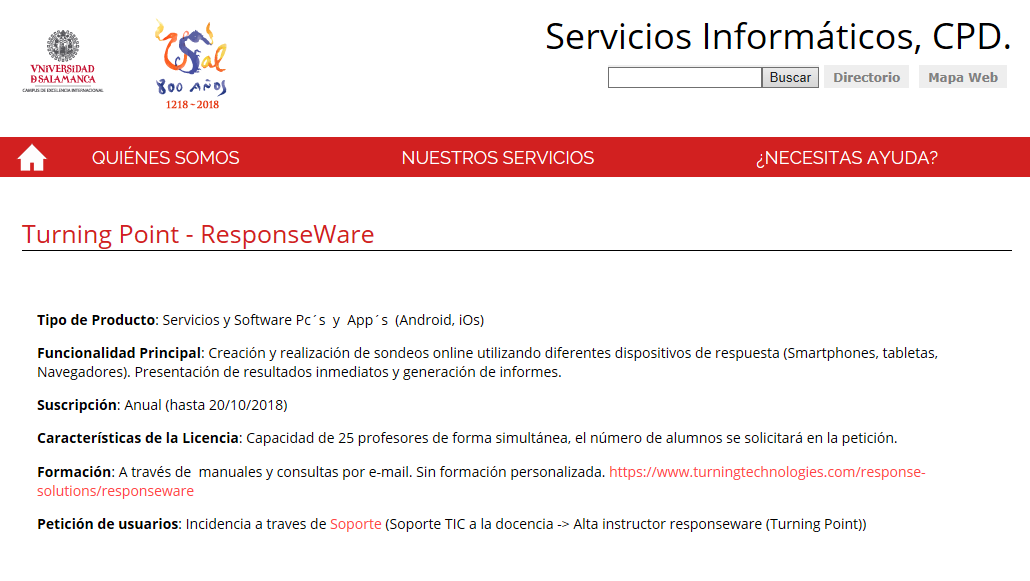 "Utilización de la aplicación TurningPoint para la resolución de preguntas de test en seminarios/clase"
3
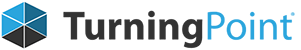 PARA EL INSTRUCTOR: 
Descargar el programa “TurnningPoint” de TurnningTechnologies” en el ordenador.
https://responseware.turningtechnologies.com/
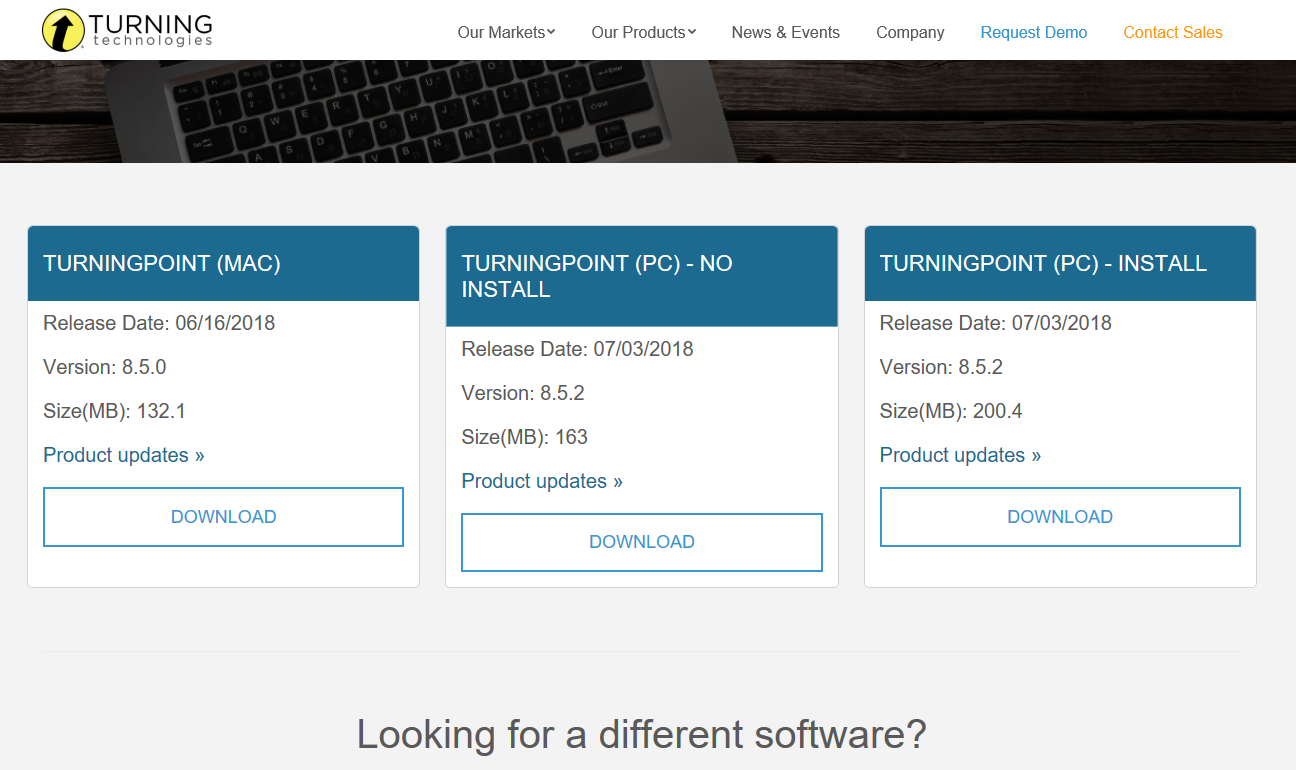 CREAR LA CUENTA  CON EL CORREO DE USAL
4
"Utilización de la aplicación TurningPoint para la resolución de preguntas de test en seminarios/clase"
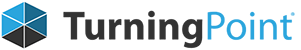 PARA EL ESTUDIANTE: 
Descargar la app (aplicación gratuita) ““TurnningPoint” de TurnningTechnologies”. https://responseware.turningtechnologies.com/
Puede descargarse para 
iOS: iPhone, iPod touch, iPad iOS 9.0 or higher
Android OS 5.1 and higher
Se puede utilizar desde los siguientes navegadores:
Internet Explorer® 10+
Chrome™ 39+
Firefox® 31+
Safari® 6+
IMPORTANTE EN LA APLICACIÓN: 
CREAR LA CUENTA  CON EL CORREO DE USAL 
DEBEN RELLENAR LOS DATOS DE NOMBRE Y APELLIDOS CORRECTAMENTE. Estos datos nos permitirán identificar al alumno que responde.
"Utilización de la aplicación TurningPoint para la resolución de preguntas de test en seminarios/clase"
5
Descarga de “TurnnigPoint”
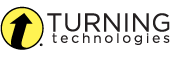 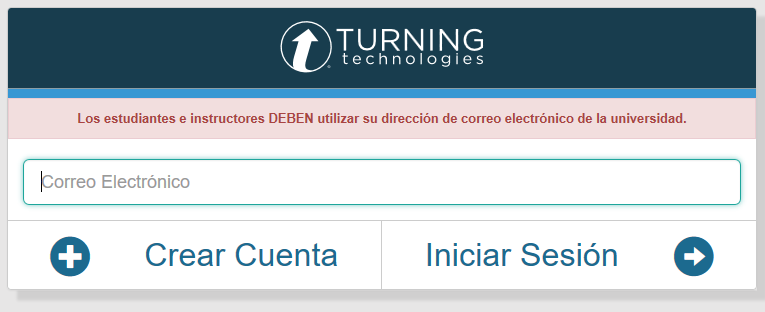 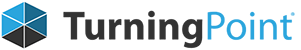 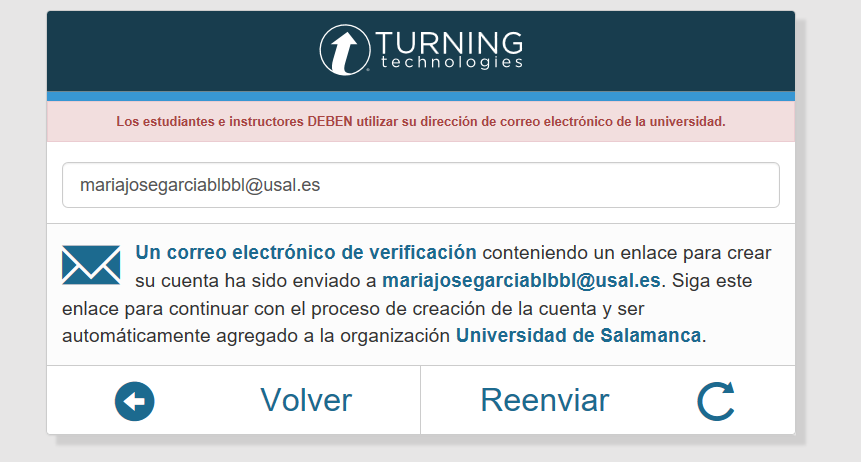 "Utilización de la aplicación TurningPoint para la resolución de preguntas de test en seminarios/clase"
6
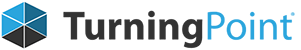 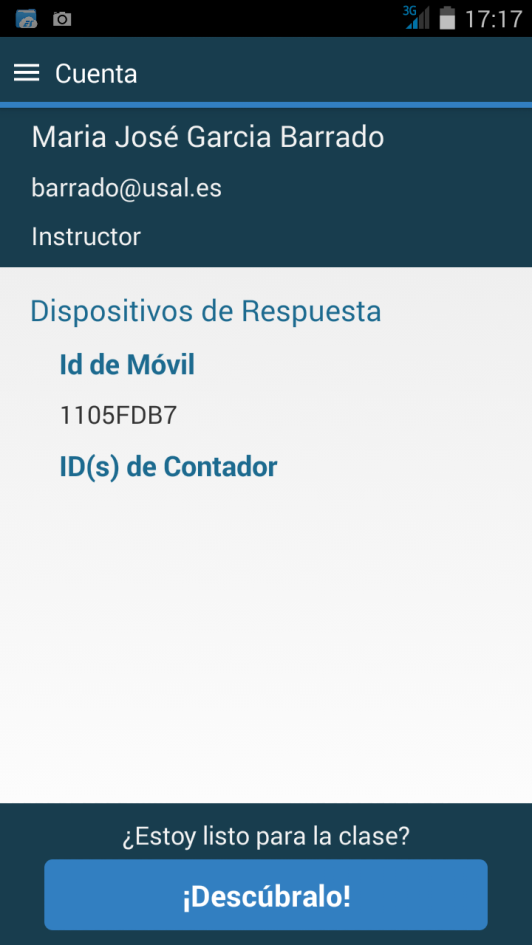 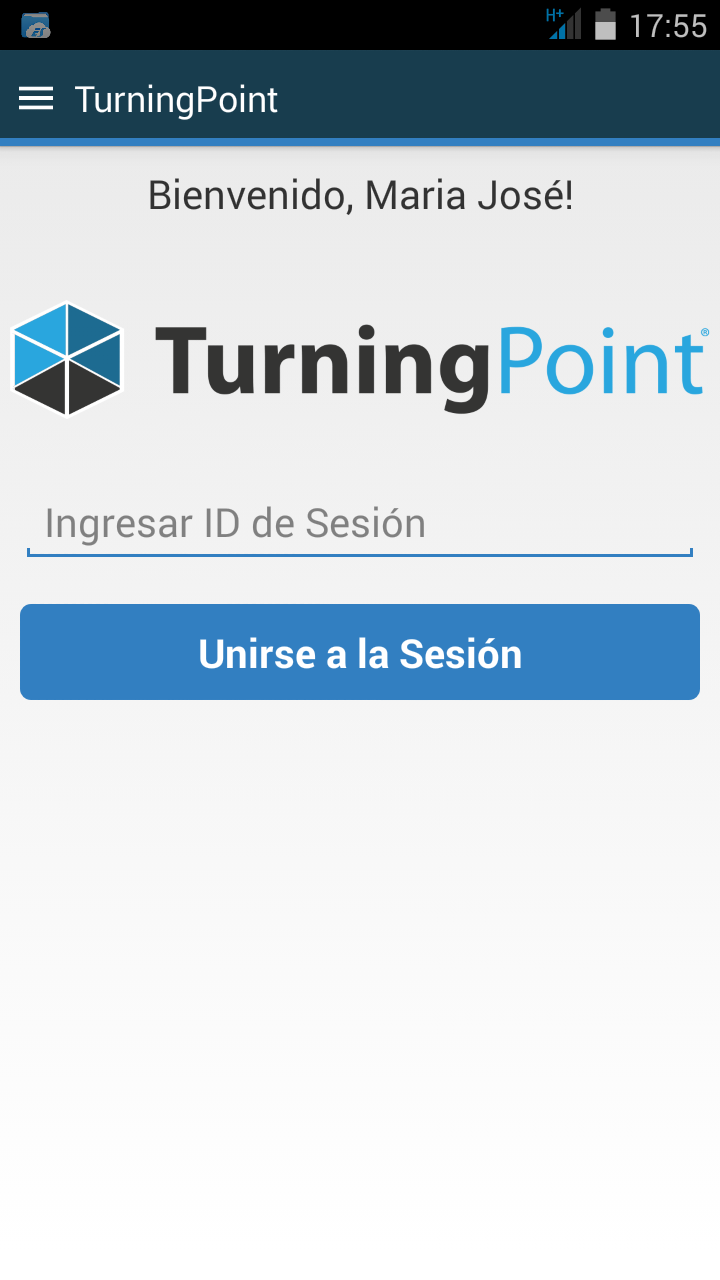 Cuando vayamos a utilizar la aplicación os pedirá la ID de la sesión. (se introduce en ese momento), te unes a la sesión y ya estamos listos para empezar
"Utilización de la aplicación TurningPoint para la resolución de preguntas de test en seminarios/clase"
7
¿Cómo la app TurningPoint puede incrementar la actividad de aprendizaje en Farmacología?
HIPÓTESIS PROPUESTAS:

Pensábamos que podría incrementar la capacidad de  atención, y así el rendimiento que podemos conseguir. 
Podría repercutir en el au­mento de la predisposición psicológica a “engancharse” a la Farmacología. 
Suponíamos que se puede crear un sentimiento de agrado que nos hace mejorar en nuestra capacidad de trabajo.
"Utilización de la aplicación TurningPoint para la resolución de preguntas de test en seminarios/clase"
8
¿Cómo la app TurningPoint puede incrementar la actividad de aprendizaje en Farmacología?
OBJETIVO GENERAL:
Motivar a los alumnos en el proceso del aprendizaje.
OBJETIVOS MAS ESPECÍFICOS: 
Favorecer la retención de conceptos y mejorar el rendimiento académico del alumno.
Permitir al profesorado conocer el nivel previo de conocimientos sobre la materia a modo de prueba inicial.
Evaluar la comprensión de los contenidos tratados en el aula mediante el uso de las nuevas tecnologías. 
Autoevaluación del profesor sobre su propia docencia, y así poder realizar los cambios oportunos para mejorar las posibles carencias. 
Permitir el análisis de la asistencia a clase de los alumnos de la asignatura.
9
"Utilización de la aplicación TurningPoint para la resolución de preguntas de test en seminarios/clase"
Desarrollo de actividades
Fase de creación de contenidos en la aplicación TurningPoint
Desarrollo de  juegos de preguntas de distintos niveles de dificultad. 
Las preguntas pueden proceder de diferentes fuentes. En nuestro caso de proyecto de innovación docente USAL Nº ID2012/063
ETAPA 1
Formación de los alumnos en el funcionamiento de la aplicación y  dinámica de su uso.
Después de cada bloque temático de la asignatura, se planteaban cuestiones relacionadas con la Farmacología.  
Cada sesión de TurningPoint planteaba entre 15-25 cuestiones.
Una vez obtenida la respuesta se planteaba el debate sobre cada una de las posibles respuestas emitidas.
ETAPA 2
"Utilización de la aplicación TurningPoint para la resolución de preguntas de test en seminarios/clase"
10
[Speaker Notes: Sin embargo, pretendíamos que los propios estudiantes aportaran cuestiones, a fin de fomentar la participación de estos y después que fuese el profesor quien decidiese las preguntas a incluir en los distintos niveles. Esta última propuesta no se ha podido incluir, sin embargo, en los próximos cursos académicos será incluida.]
ETAPA 1:  CREACCION DE CONTENIDOS
La adición de ácido glucurónido  a un fármaco:
Disminuye su hidrosolubilidad
Habitualmente provoca la inactivación del fármaco
En un ejemplo de reaccion en fase I
Ocurre al mismo ritmo en el adulto y el recien nacido
Involucra al citocromo P450
"Utilización de la aplicación TurningPoint para la resolución de preguntas de test en seminarios/clase"
11
ETAPA 1
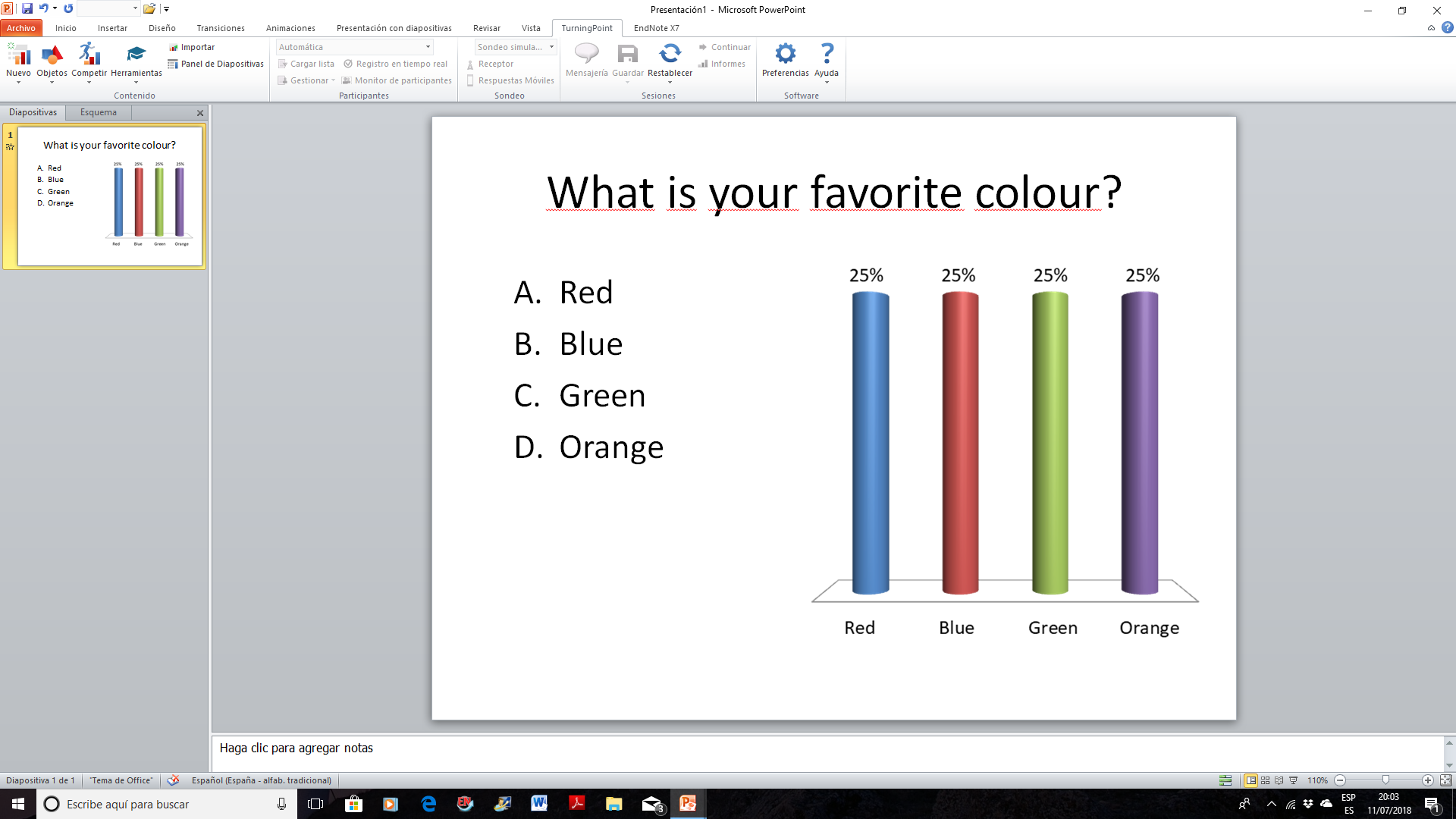 "Utilización de la aplicación TurningPoint para la resolución de preguntas de test en seminarios/clase"
12
ETAPA 1
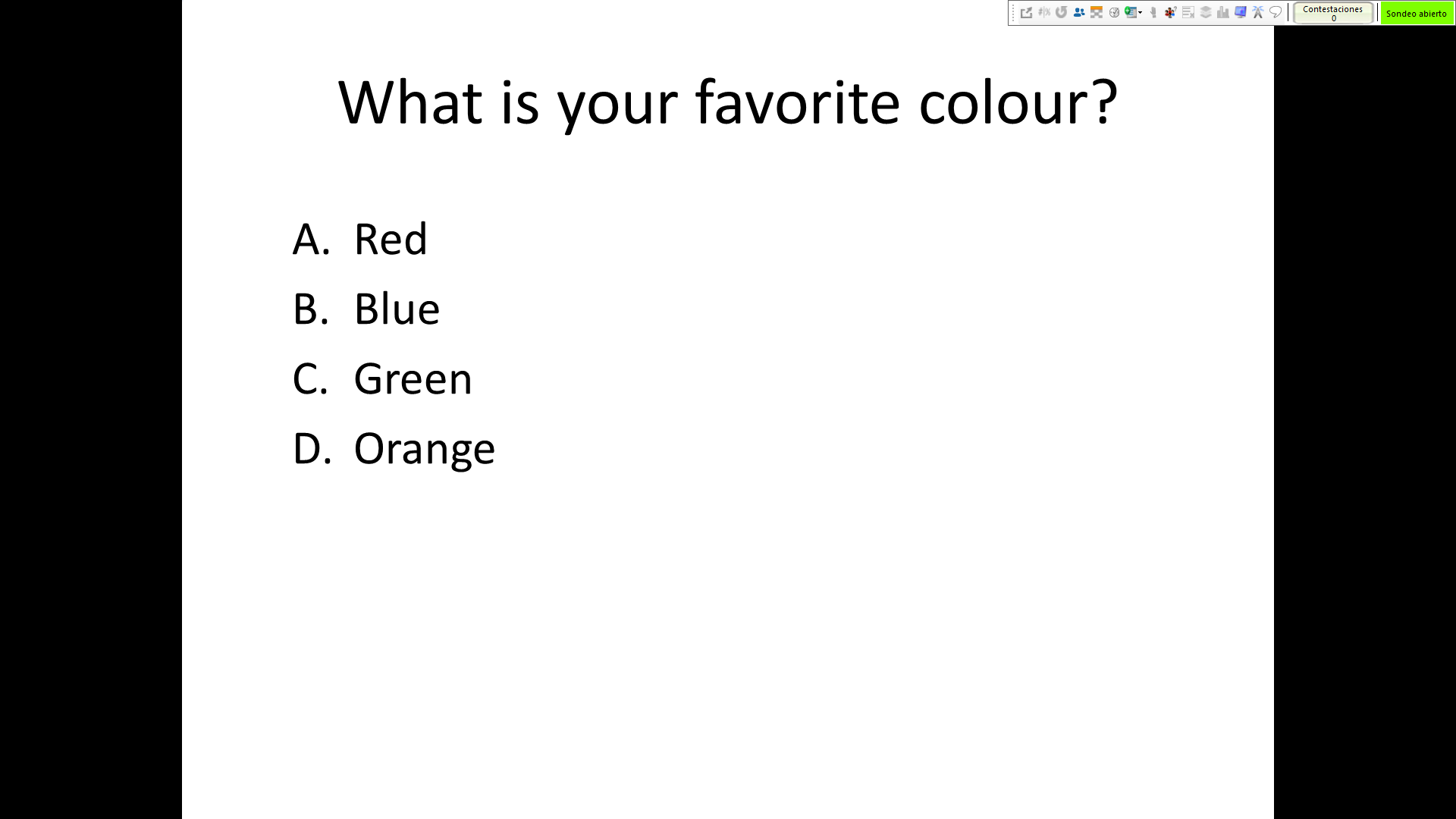 "Utilización de la aplicación TurningPoint para la resolución de preguntas de test en seminarios/clase"
13
ETAPA 2
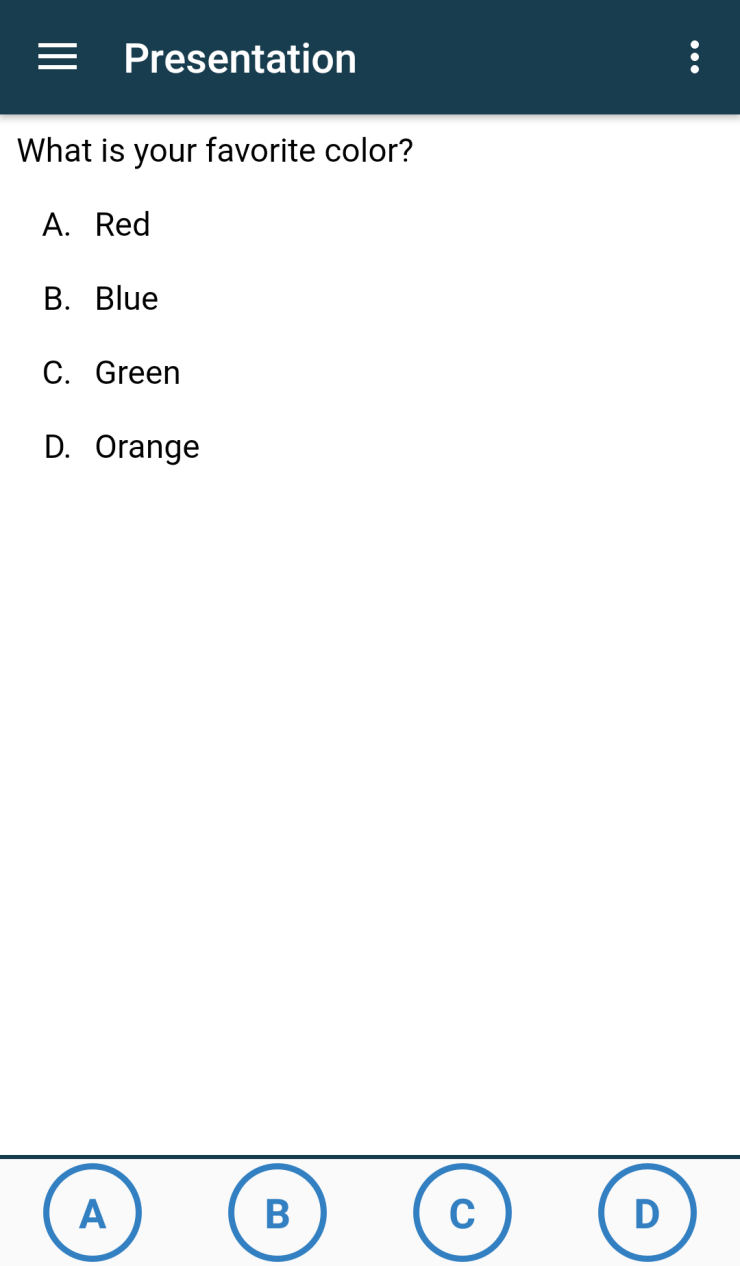 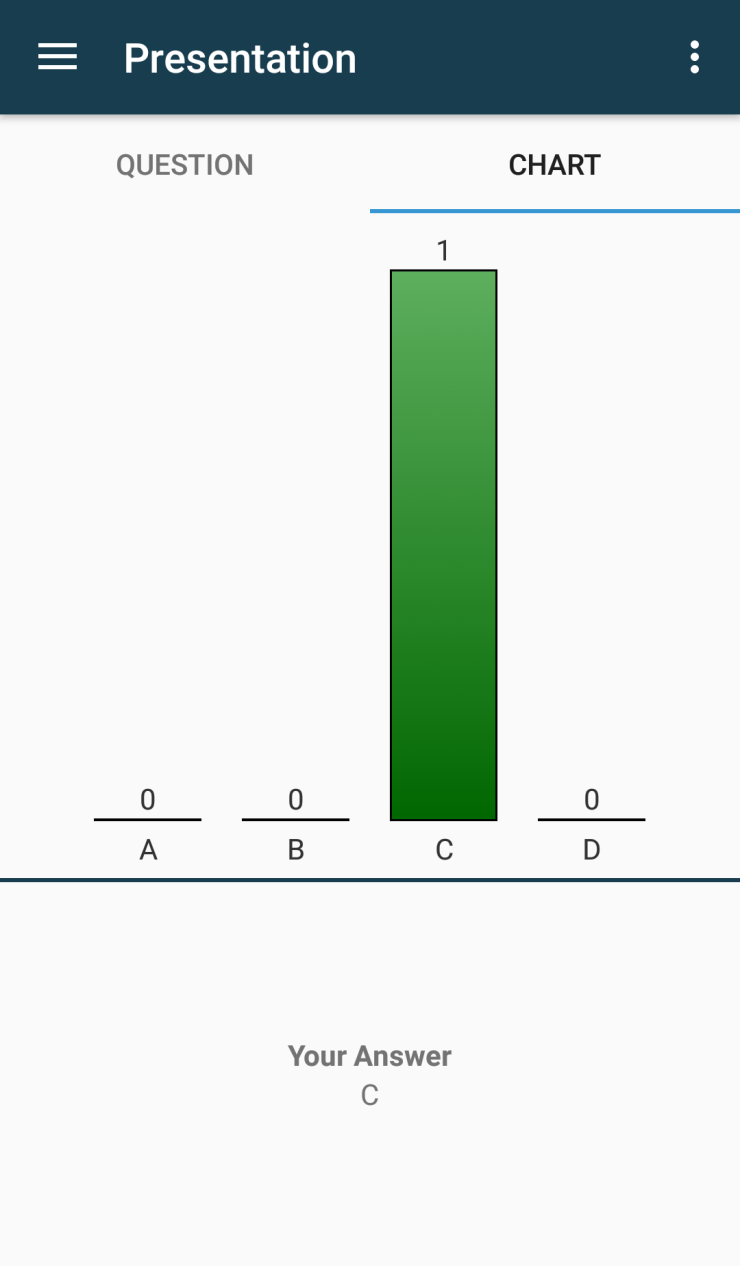 Sesión cerrada
Sesión abierta
"Utilización de la aplicación TurningPoint para la resolución de preguntas de test en seminarios/clase"
14
ETAPA 1
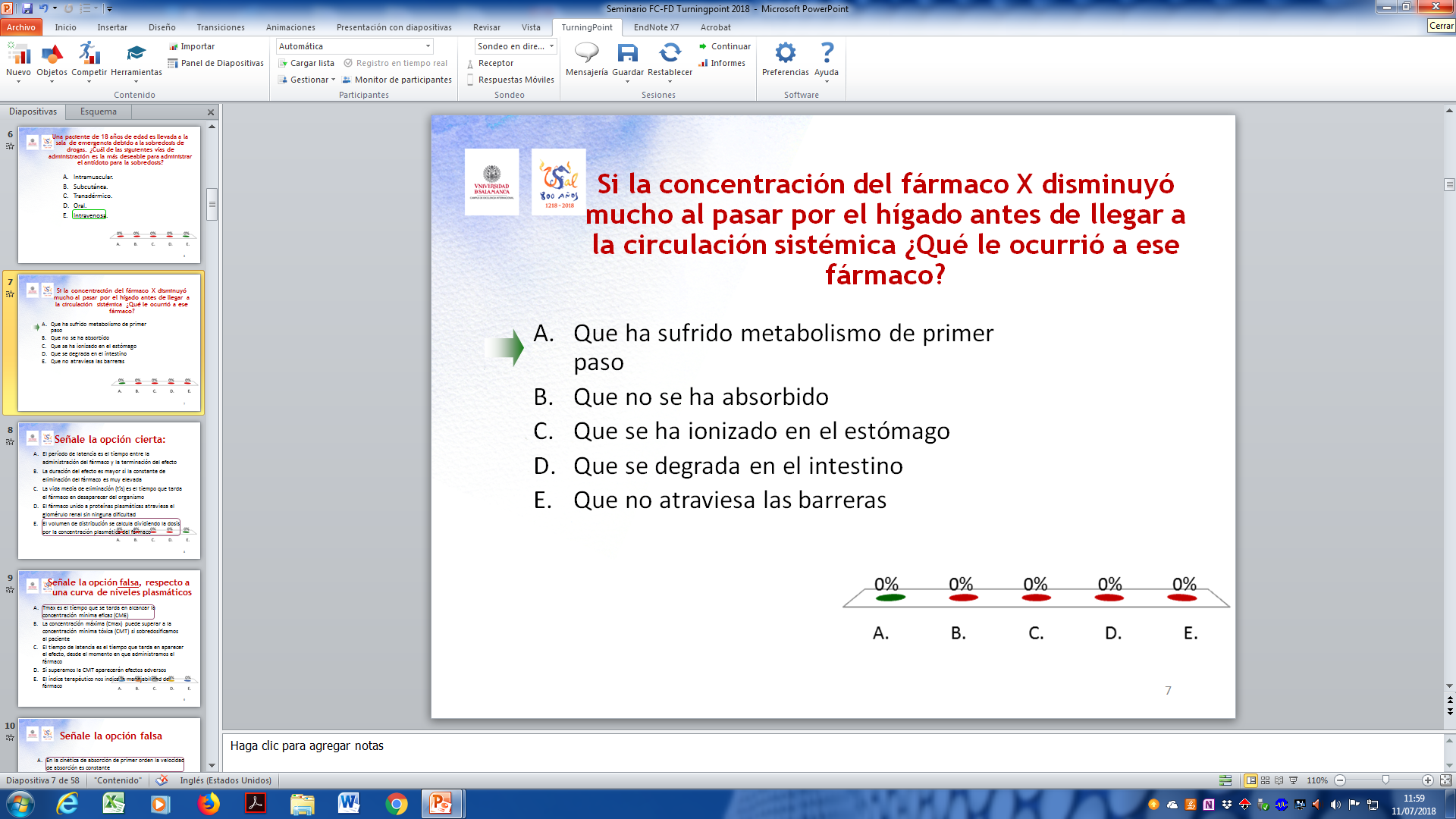 "Utilización de la aplicación TurningPoint para la resolución de preguntas de test en seminarios/clase"
15
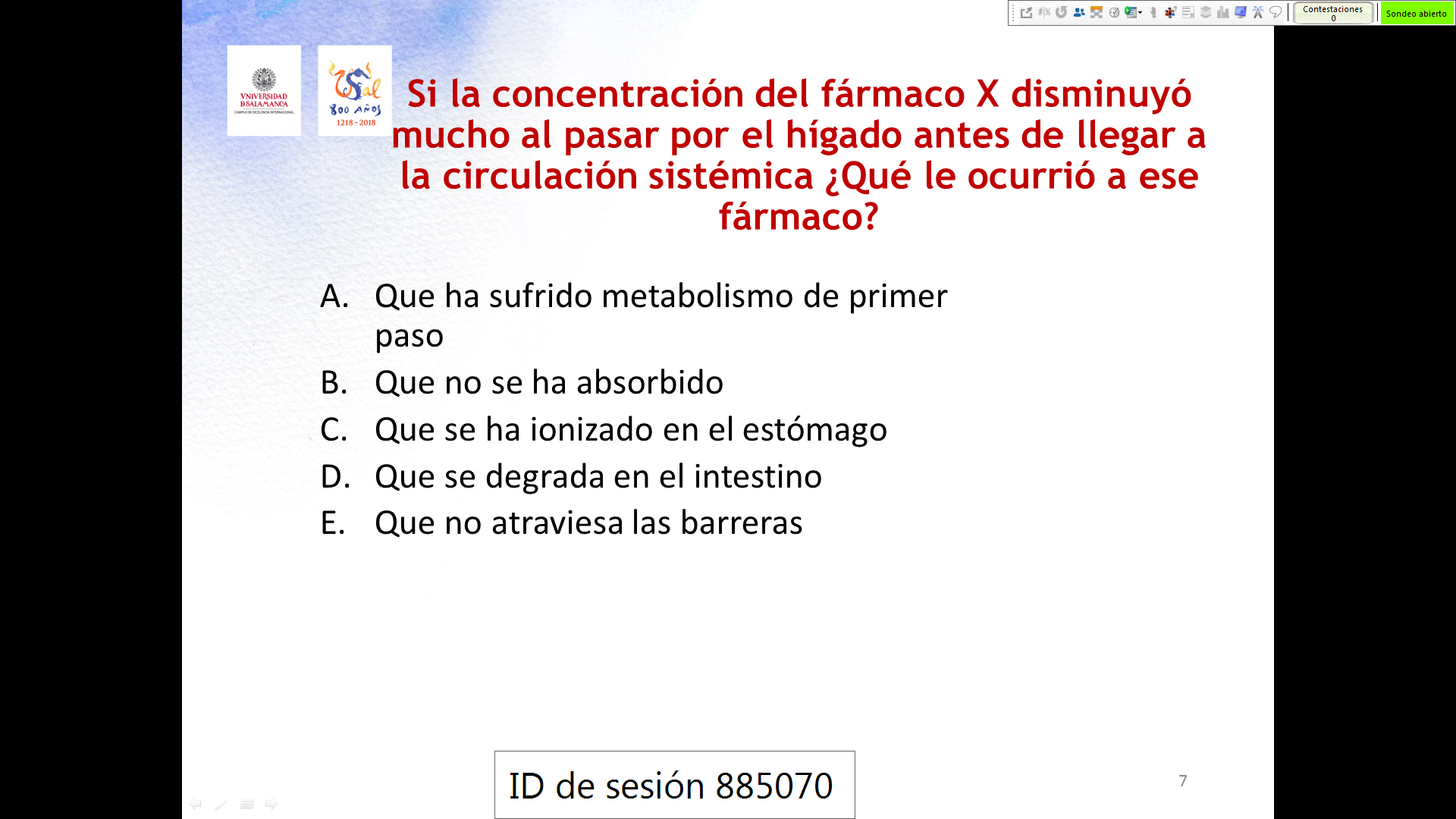 "Utilización de la aplicación TurningPoint para la resolución de preguntas de test en seminarios/clase"
16
98,4%
0%
0%
0%
1,6%
"Utilización de la aplicación TurningPoint para la resolución de preguntas de test en seminarios/clase"
17
¿Cuál es el fundamento químico de la inhibición reversible de la acetilcolinesterasa por el alcaloide fisostigmina y compuestos relacionados?:
Inhibición alostérica de la enzima. 
Unión covalente a un cofactor esencial para la reacción. 
Coordinación de un catión Mg2+ en el centro activo de la enzima. 
Analogía con el estado de transición de la reacción catalizada por la enzima. 
Formación de un carbamato (carbamilación) del resto de serina en el centro activo de la enzima.
"Utilización de la aplicación TurningPoint para la resolución de preguntas de test en seminarios/clase"
18
"Utilización de la aplicación TurningPoint para la resolución de preguntas de test en seminarios/clase"
19
Metabolismo:
Los inhibidores metabólicos son sustancias que disminuyen la dotación de CYP
Los fármacos inhibidores e inductores del CYP3A4 suelen serlo también de la Gly-P
"Utilización de la aplicación TurningPoint para la resolución de preguntas de test en seminarios/clase"
20
La adición de ácido glucurónido  a un fármaco:
Disminuye su hidrosolubilidad
Habitualmente provoca la inactivación del fármaco
En un ejemplo de reaccion en fase I
Ocurre al mismo ritmo en el adulto y el recien nacido
Involucra al citocromo P450
"Utilización de la aplicación TurningPoint para la resolución de preguntas de test en seminarios/clase"
21
En relación con el sistema colinérgico, la escopolamina es antagonista no selectivo de receptores muscarínicos, mientras que el atracurio es (señale lo correcto):
Estimulante ganglionar.
Antagonista no competitivo de receptores nicotínicos a nivel del sistema nervioso central.
Antagonista competitivo de receptores nicotínicos a nivel de la placa motora. 
Agonista selectivo de receptores muscarínicos.
Inhibidor de la acetilcolinesterasa (ACE).
"Utilización de la aplicación TurningPoint para la resolución de preguntas de test en seminarios/clase"
22
Datos que se consiguen de los informes de las sesiones TurningPoint
La asistencia al aula.
Los resultados por cada pregunta.
Los resultados por cada participante.
Un detalle resumido de los resultados.
Resultados comparativos cuando se realizan diferentes grupos.
Los detalles de cada sesión.
Las preguntas mejor contestadas.
El número de alumnos que se conectan y desconectan en cada momento etc.
“Es la herramienta de evaluación de la propia propuesta”.
"Utilización de la aplicación TurningPoint para la resolución de preguntas de test en seminarios/clase"
23
Ejemplo de resultados por cada pregunta
"Utilización de la aplicación TurningPoint para la resolución de preguntas de test en seminarios/clase"
24
Ejemplo de resultados por participante
"Utilización de la aplicación TurningPoint para la resolución de preguntas de test en seminarios/clase"
25
Ejemplo de detalle resumido por participante
"Utilización de la aplicación TurningPoint para la resolución de preguntas de test en seminarios/clase"
26
Datos de una sesión con 111 alumnos a los que se encuestó sobre si consideraba que el uso de la aplicación es útil para la evaluación continua de la asignatura.
"Utilización de la aplicación TurningPoint para la resolución de preguntas de test en seminarios/clase"
27
Datos de una sesión con 104 alumnos a los que se encuestó sobre el grado de aceptación de esta metodología.
"Utilización de la aplicación TurningPoint para la resolución de preguntas de test en seminarios/clase"
28
Datos de una sesión con 99 alumnos a los que se encuestó sobre la resolución de las dudas con esta metodología.
"Utilización de la aplicación TurningPoint para la resolución de preguntas de test en seminarios/clase"
29
Conclusión
Este sistema es económico y versátil puesto que la aplicación Turning Point ya está presente en nuestra Universidad. 

Es muy sencillo de utilizar y se puede acceder al sistema desde cualquier lugar y dispositivo. 

Es útil con grupos grandes.
Ventajas
La aplicación por sí misma no nos asegura el éxito. 

Si no abordamos adecuadamente, puede que esta actividad, como cualquier otra, carezca de interés para el usuario y termine consiguiendo lo contrario de lo que pretendía: desinterés.
Inconvenientes
"Utilización de la aplicación TurningPoint para la resolución de preguntas de test en seminarios/clase"
30
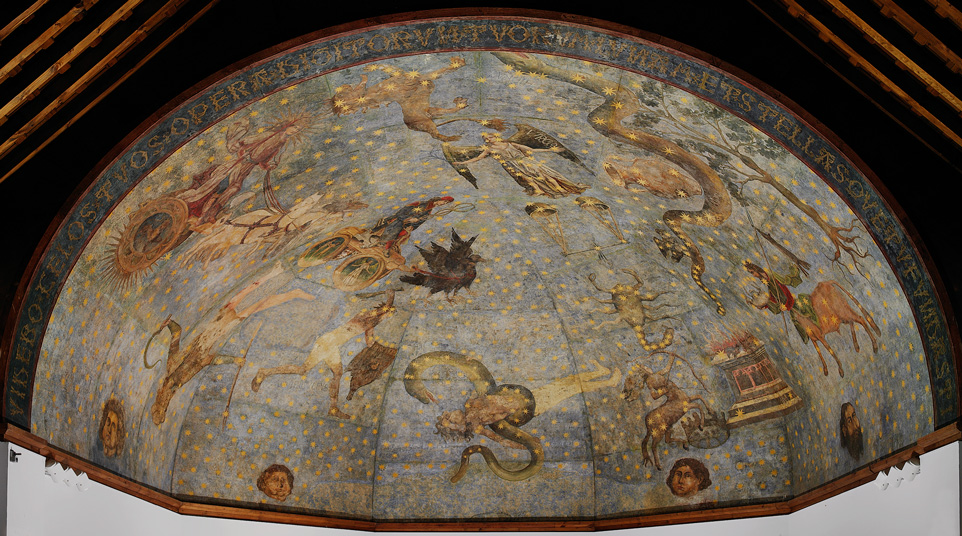 El Cielo de Salamanca. Pintura de Fernando Gallego (1440? – 1507)
Patio de las Escuelas Menores
31